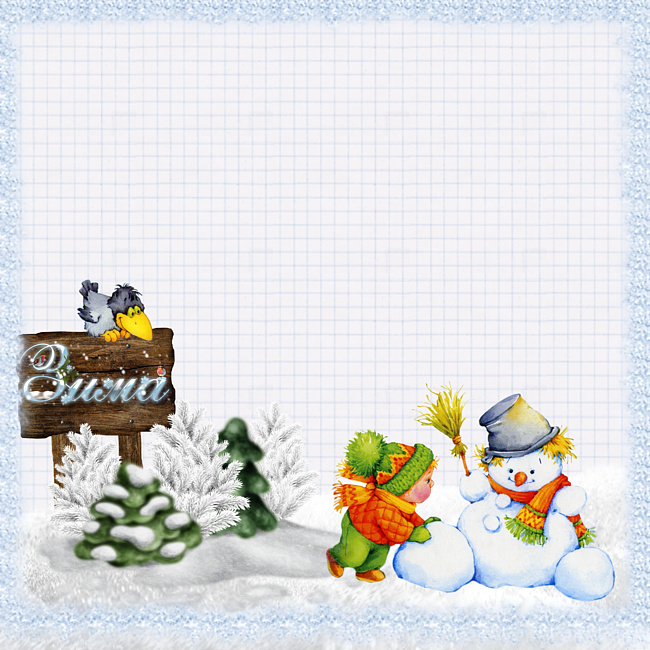 Как Снеговик носик искал.
Зимняя сказка для детей младшей группы.

Воспитатель: Крамчанин О.А.
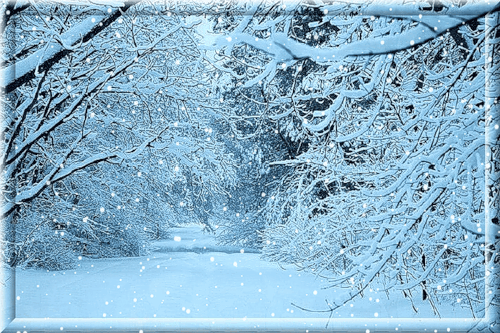 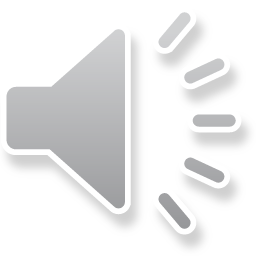 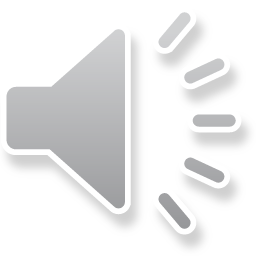 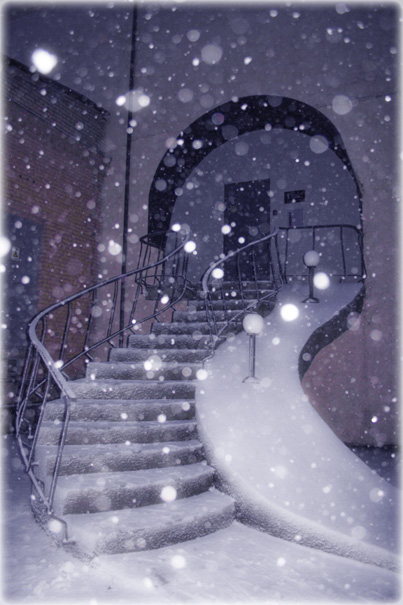 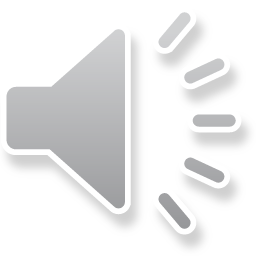 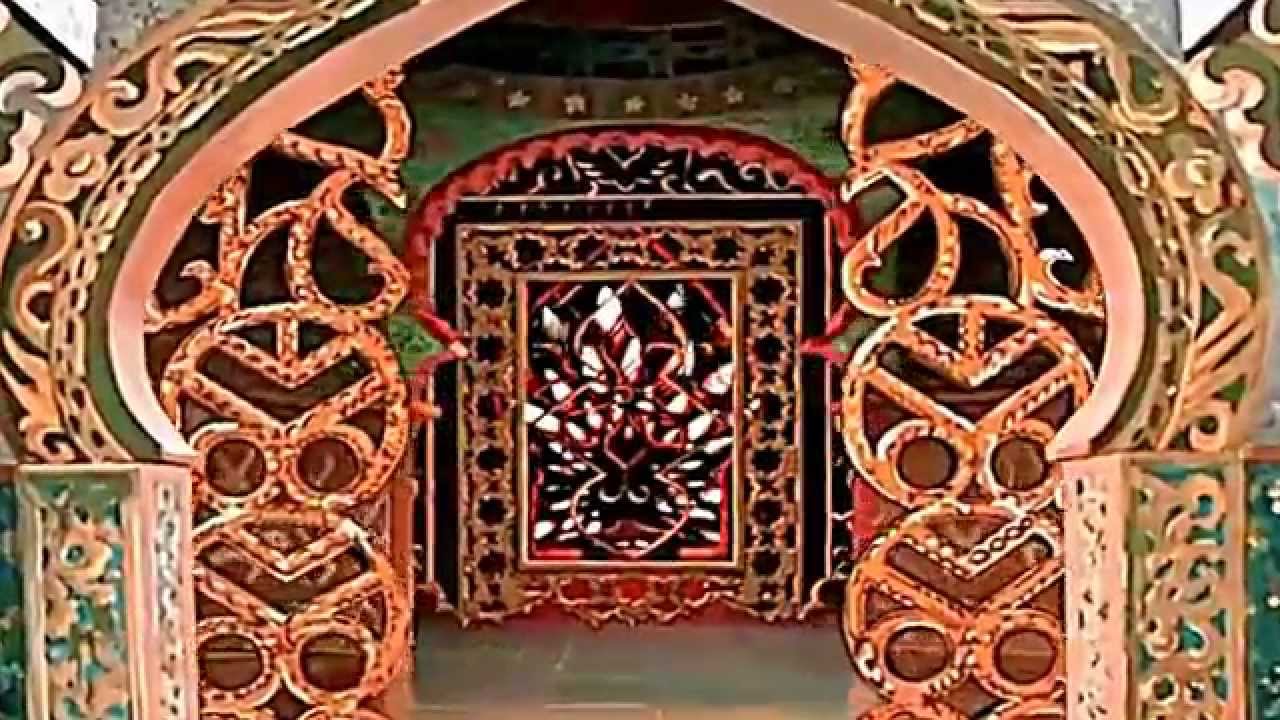 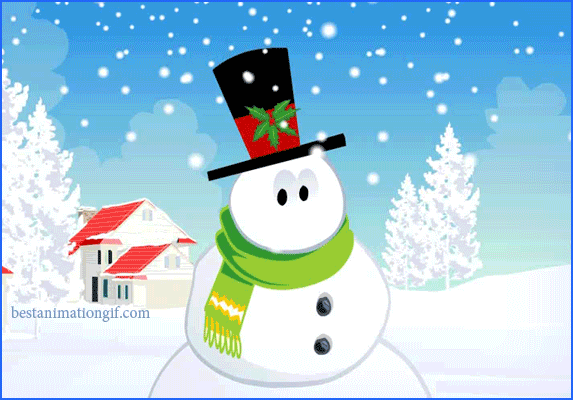 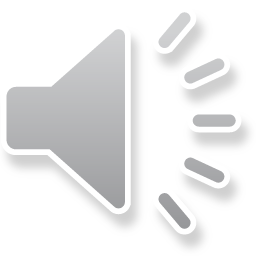 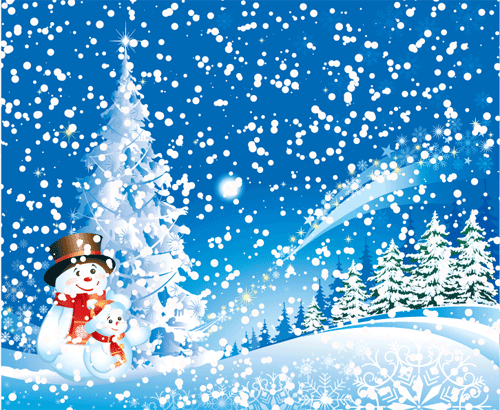 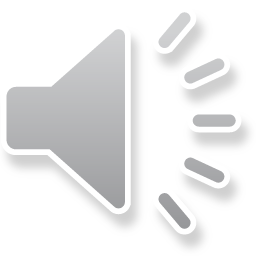 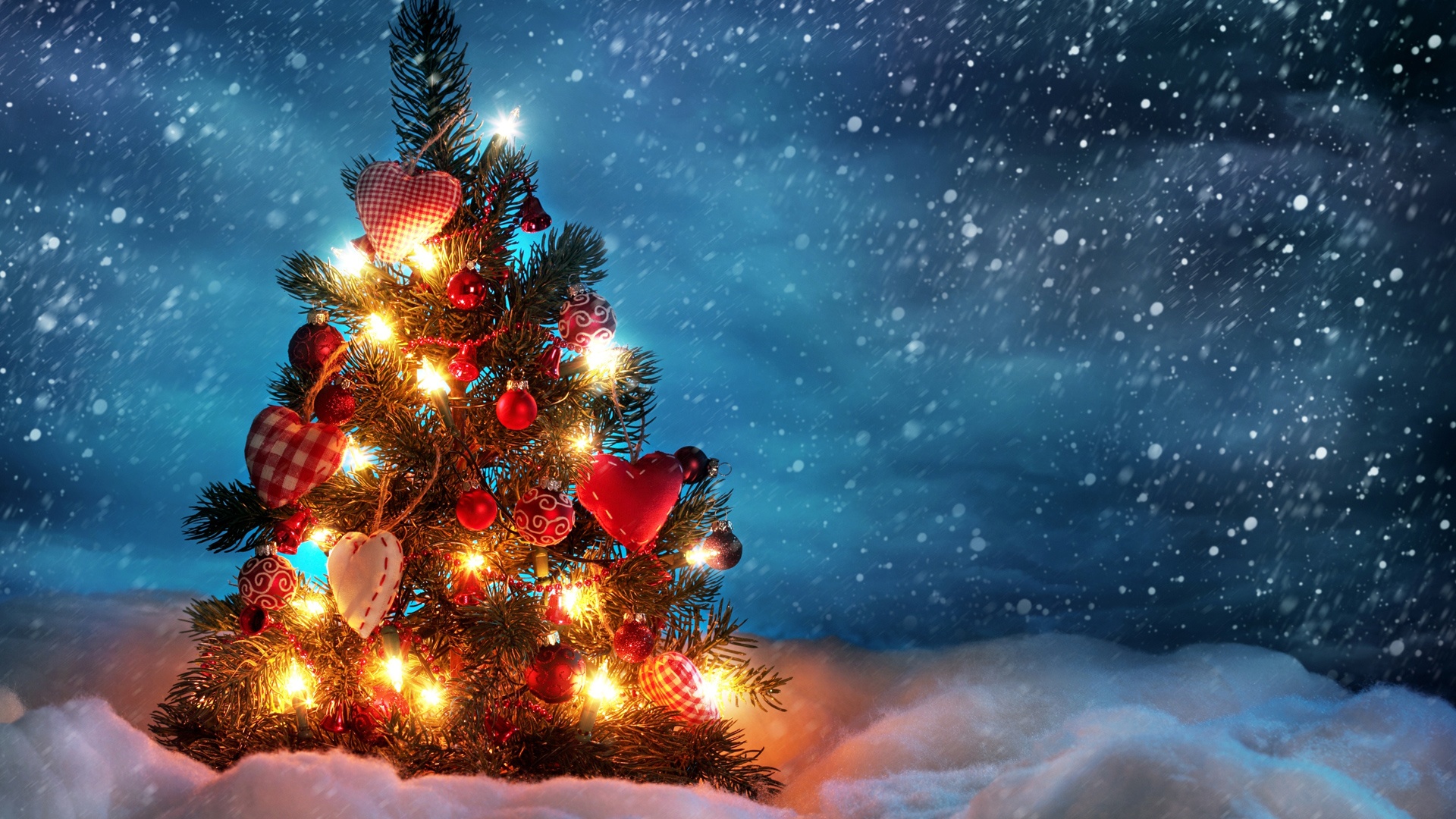 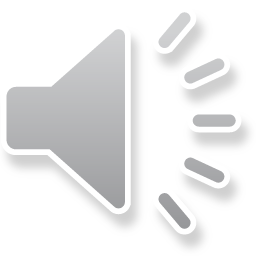 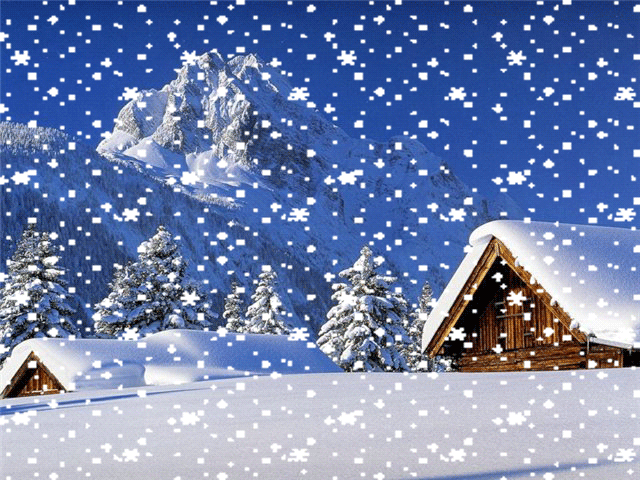 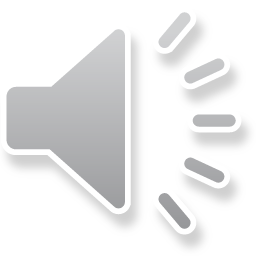 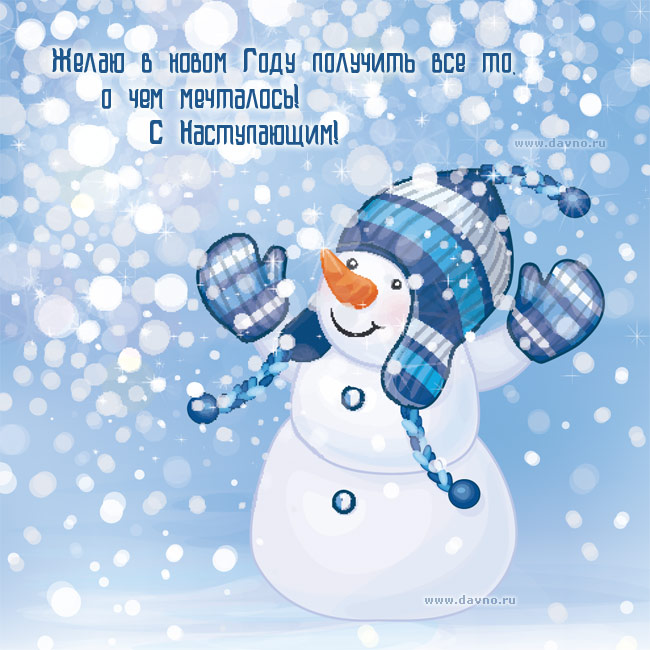 Спасибо, ребята!
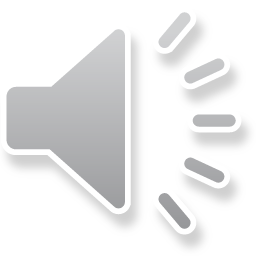